facebook
Wall
Photos
Joseph Brant
Logout
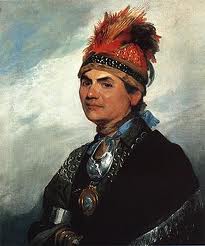 Joseph Brant
Wall
Info
Photos
Update status
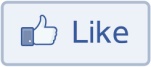 Not feeling very hot today. >.<
Share
Wall
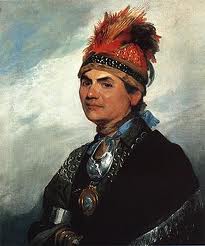 Joseph Brant YAYYYYYY! I get to go back to England soon!
Jan. 1785 Like · Comment · See Friendship
Info
Photos
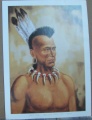 Friends
James Hill Take me with you please!
Friends
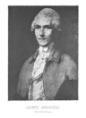 Gilbert Tice I hope we have as much fun together as we did the first time.
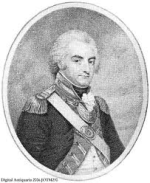 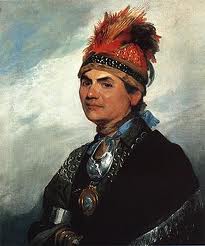 Sir Guy Johnson
Joseph Brant About to raid Cherry Valley! I’m so nervous right now. : / I hope this isn’t my last battle!
Nov. 11 1778 Like · Comment · See Friendship
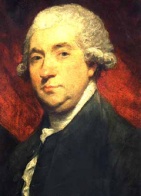 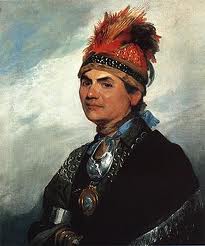 Joseph Brant Just finished attacking the colonial outposts on the New York Frontier.  I AM VICTORIOUS!!!!!!!!!!
Aug. 7 1777 Like · Comment · See Friendship
James Boswell
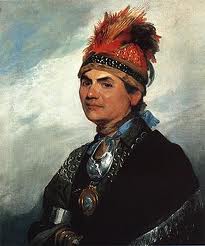 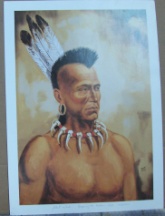 Joseph Brant So sad : ‘ ( My trip to London is over.
May. 7 1776 Like · Comment · See Friendship
John Hill
facebook
Wall
Photos
Joseph Brant
Logout
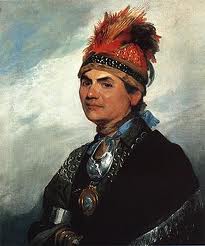 Joseph Brant
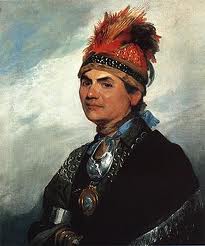 Joseph Brant I think I really impressed Mr. Boswell yesterday!
Apr. 3 1776 Like · Comment · See Friendship
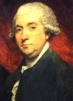 James Boswell Yes you did sir!
Friends
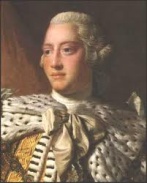 Joseph Brant Big interview with London Magazine’s own James Boswell!
Apr. 2 1776 Like · Comment · See Friendship
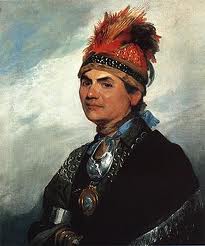 King George III
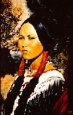 Molly Brant You’ll do great big brother!
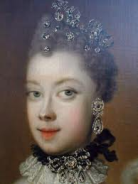 Queen Charlotte
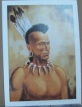 John Hill Good Luck!
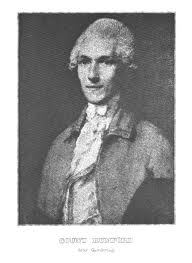 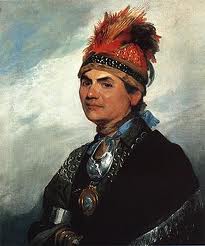 Gilbert Tice
Joseph Brant I loved exploring London with my good friend John Hill.  Thank you Gilbert for showing us around.
Mar. 19 1776Like · Comment · See Friendship
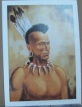 John Hill I hope we get a chance to go back.
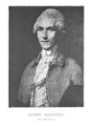 Gilbert Tice You’re welcome my friend.
facebook
Wall
Photos
Joseph Brant
Logout
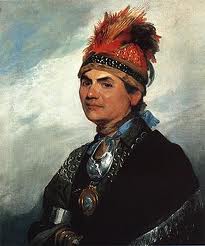 Joseph Brant
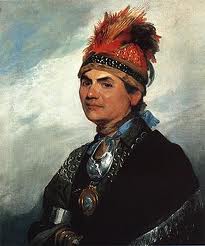 Joseph Brant Big day today, I have to present the tasks my tribe sent me to do to the leaders in London.  Wish me luck!
Mar. 14 1776 Like · Comment · See Friendship
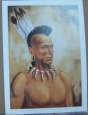 John Hill You are the best leader we could possibly have.
Friends
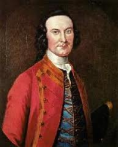 Sir William Johnson
Joseph Brant I’m kicking it at St. James’s Palace.  What a great meal! Thanks to King George and his wife Queen Charlotte.
Feb. 29 1776Like · Comment · See Friendship
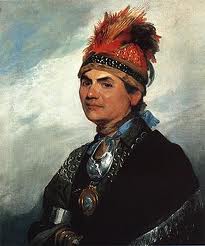 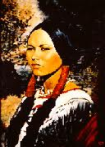 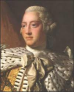 King George I was very impressed.  For a Native American you are very proper and well mannered.
Molly Brant
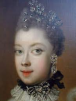 Queen Charlotte Compliments to the chef for the meal, lord knows I don’t cook! LOL
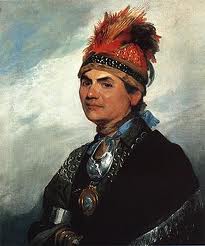 Joseph Brant Graduation!  Finally graduated from Lebanon High School in Connecticut.
1763 Like · Comment · See Friendship
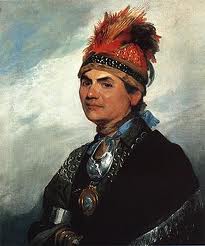 Joseph Brant Wish me luck I’m going to my first war following Sir William Johnson.
June 1606 Like · Comment · See Friendship
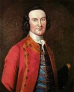 Sir William Johnson Thank you for believing in me young man.
facebook
Wall
Photos
Joseph Brant
Logout
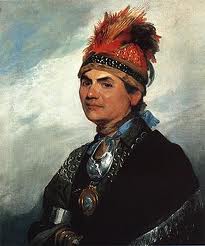 Joseph Brant
Wall
Info
Photos
Information
Current City:        	Lebanon, Connecticut
Hometown:      	Ohio River Valley, United States
Sex:                  	Male
Birthday:           	1742
Relationship Status:          	 Married
Employer:  		Self Employed	
Education:		Eleazer Wheelcock Academy
Religion:		Anglican
Political Views:	Give Indians More Land
People Who Inspire:	 Sir William Johnson For Being Brave in Leading an Army
Favorite Quotations:	 “Indeed it is very hard, when we have let the king’s subjects have
 		  so much of our lands for so little.”
Favorite Books:	 Gospel of Mark and The Prayer Book
Activities:		 Leading An Army and Spreading Christianity Throughout Native 		 
		 American Lands
Wall
Info
Photos
Friends
Contact Information
Address:  301 Mohawk Street Brantford, Ontario, Canada
facebook
Wall
Photos
Joseph Brant
Logout
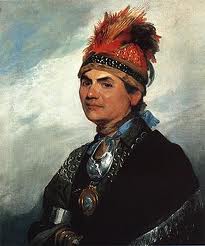 Joseph Brant
Wall
Info
Photos
Photos of Joseph  6 Photos
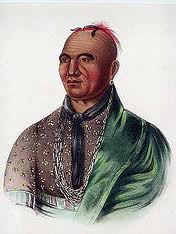 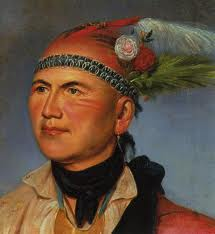 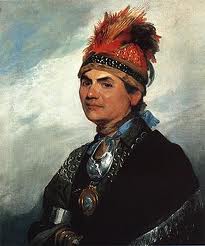 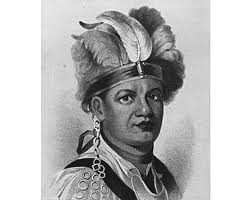 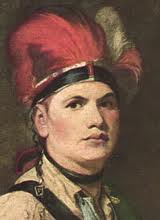 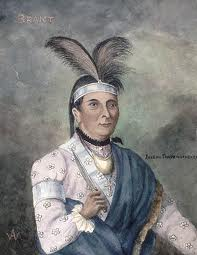